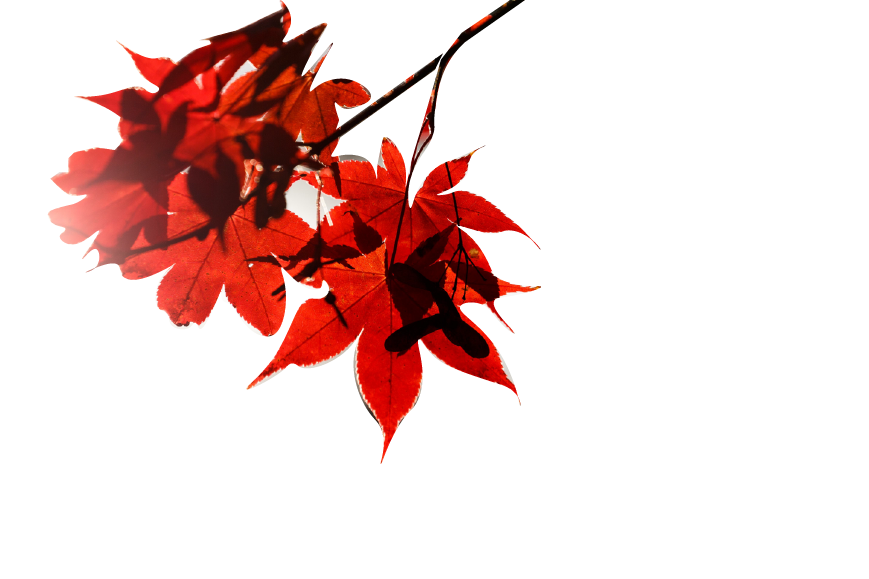 2015年 日光の紅葉
日光国立公園は紅葉シーズンを迎えました
[Speaker Notes: 日光は、2015年の紅葉シーズンを迎えました。
1日光の紅葉は、9月下旬から色づき始めます。9月から11月までの間は紅葉を楽しむことができます。
今年は、例年よりも早く紅葉が進んでいます。]
中禅寺湖
華厳の滝
[Speaker Notes: 0中禅寺湖や華厳の滝は、<VA2>これからが見頃となります。
中禅寺湖のすぐそばに男体山がそびえ、水面に映る男体山がとても美しいです。
紅葉で赤く染まる姿は、感動を与えてくれます。
0華厳の滝付近には、エレベーターが設置されており、エレベーターで降りた観瀑台からは、滝壷を正面間近に見ることができます。<VL6>]
スライド動画成サービス　サンプル再生中
宇都宮
日光
東京
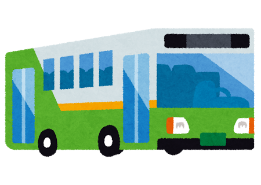 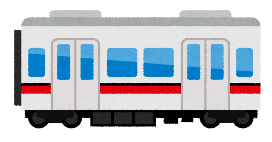 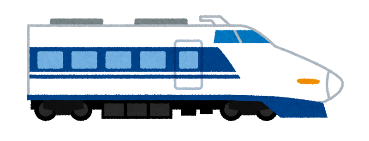 中禅寺湖
[Speaker Notes: 都心から日光へのアクセスは、1東北新幹線と1日光線をご利用いただくと約1時間50分で到着します。
日光駅から0バスで約五十分で中禅寺湖に到着します。]